The use of various ICT media in English class
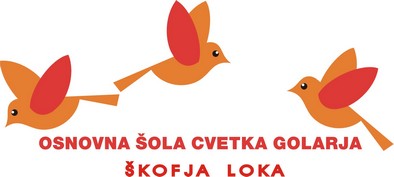 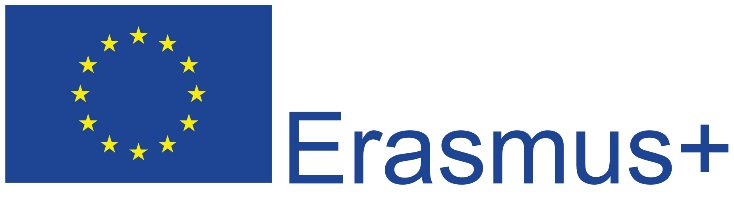 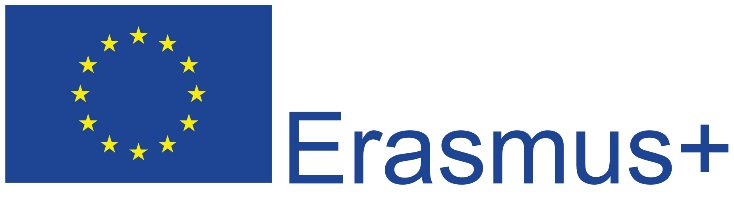 Gita Šmid
English language Course book online:

https://www.irokus.si/izbirka

http://www.cambridge.org/elt/messages/infoquest/students/index.asp

2.   English classroom online:

http://496.gvs.arnes.si/moodle/course/view.php?id=10
3. Blog

http://cvetkeyear6.blogspot.si/

http://cvetkeyear7.blogspot.si/

http://cvetkeyear8.blogspot.si/

using blog in the classroom

https://www.blogger.com/about/?r=1-null_user
Thank you for your participation and attention

gita.smid@oscg.si
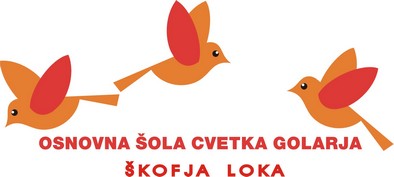 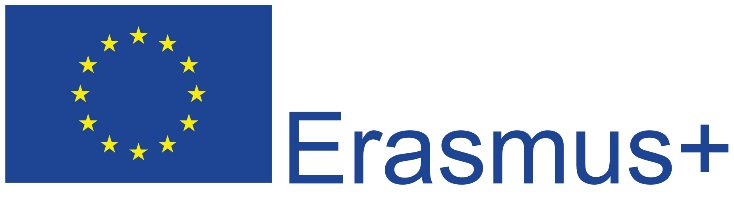